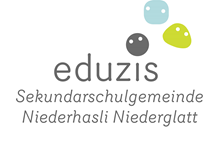 Das Jugendprojekt
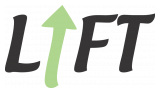 Elternabend Schulhaus Eichi
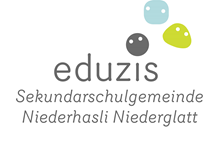 Themen
Infos und Fakten über das LIFT-Projekt
Typische LIFT-Schülerinnen und Schüler
WAP: Wochenarbeitsplatz im Betrieb
Coaching in der Schule
Vorstellung Berufswahl-Coach, Job-Coach
Vorstellung Schulsozialarbeit
Zeitplan und Informationen
Wie unterstützen die Erziehungsberechtigten? 
Fragen
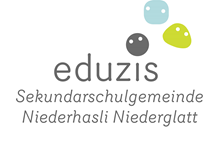 Infos und Fakten über LIFT
Leistungsfähig durch individuelle Förderung und praktische Tätigkeit
Seit 2006 schweizweit erfolgreich
Finanzierung durch Bund und Kantone
Verbesserung der Chancen für die Lehrstellensuche, weniger Lehrabbrüche
353 Schulen in der Schweiz, u.a. Rümlang, Bülach, Glattfelden, Opfikon-Glattbrugg, Stadel
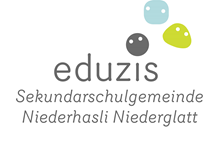 Typische LIFT Schülerinnen und Schüler
brauchen für die Lehrstellensuche mehr Zeit und Unterstützung
sind eher introvertiert/scheu 
und
         sind motiviert, regelmässig in der Freizeit in einem Betrieb zu arbeiten
und bereit, die eigenen Kompetenzen zu verbessern
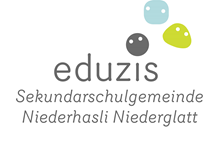 Was ist ein WAP?
WAP = WochenarbeitsplatzWöchentliche Kurzeinsätze während ca. drei Monaten für 2-3 Stunden am Mittwochnachmittag
Vorbereitung und Begleitung durch Coaching in der Schule
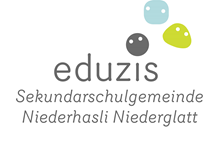 Coaching in der Schule
Vorbereitung auf die Arbeit im Betrieb
Telefonieren/Vorstellen
Gegenseitiger Austausch der Jugendlichen während der Arbeit
Umgang mit Problemen am WAP
Vorstellungsgespräche üben
Suchen von Schnupperstellen
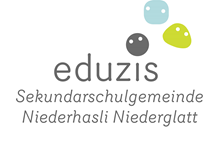 Berufswahl-Coach / Job-Coach
Vorstellung Linda Zoller 

Tätigkeiten an der Sekundarschule Eichi

Auftrag als Berufswahl-Coach und Job- Coach

Unterstützung im LIFT-Projekt und den Übergang in die Berufswahl
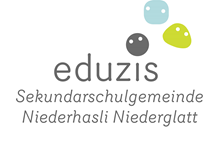 Schulsozialarbeit 

Vorstellung Devon Martin
Prozessbegleitung
Zu Beginn die Gruppe Kennenlernen
Nach dem Arbeitseinsatz Unterstützung im Coaching beim Thema Stärken und Schwächen 
Generell Ansprechpartner bei sozialen Themen, die eine professionelle Unterstützung brauchen.
Zeitplan
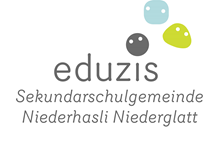 17. April 2024: Kennenlern-Grillplausch
Treffpunkt: 12:00 Uhr, Schulhaus Eichi

24. April 2024: Kennenlernen der Berufe
Treffpunkt: 12:00 Uhr, Schulhaus Eichi

Juni 2024: Start Arbeitsplatz (10x) 

ab Oktober 2024: Coaching, Bewerbungs-
prozess/Schnupperstellen suchen
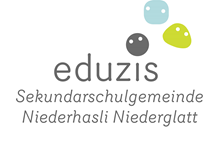 Teilnehmende Firmen
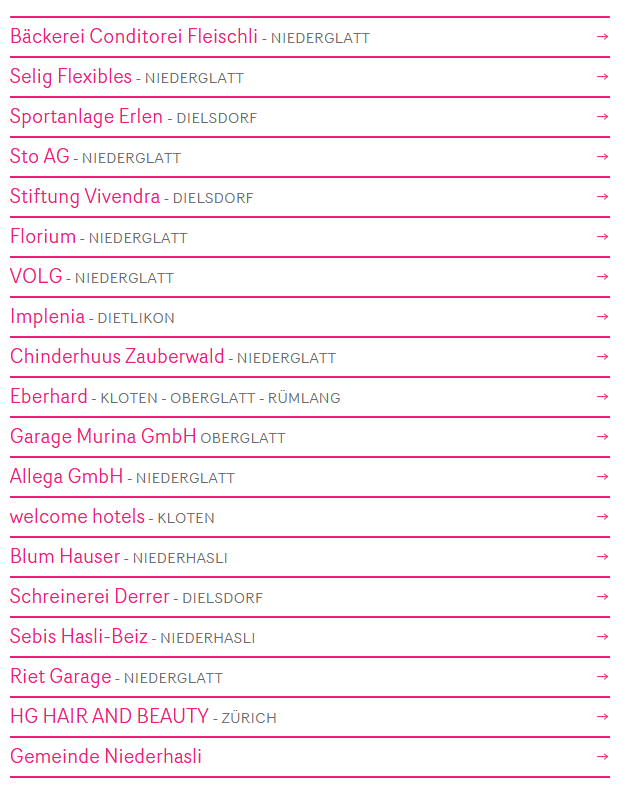 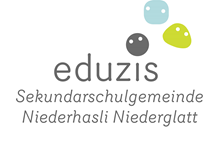 Rückmeldung WAP
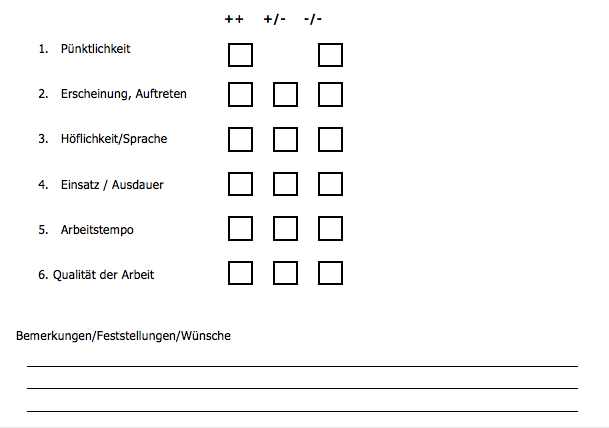 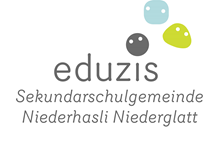 Beurteilung am Ende des Arbeitseinsatzes
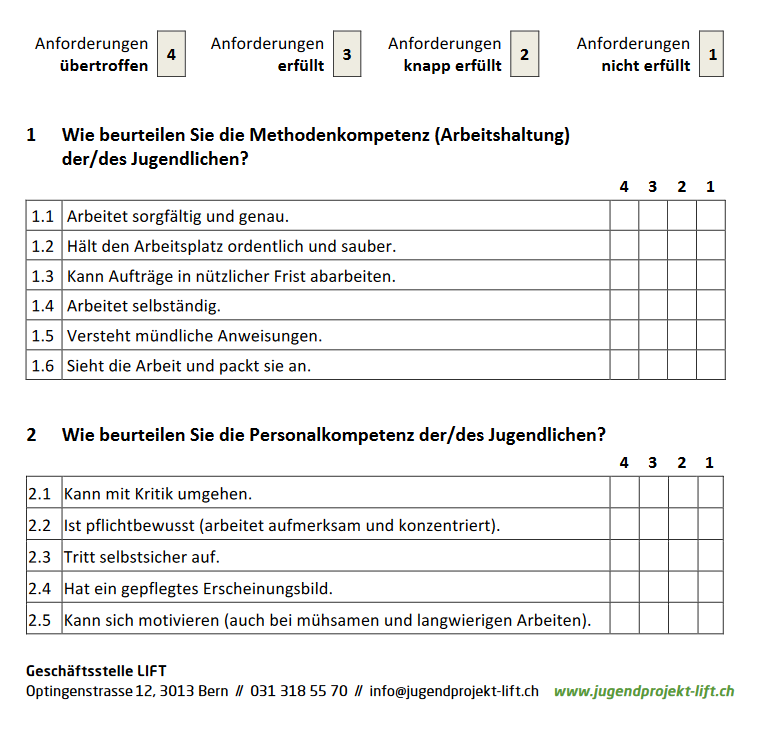 LIFT-DIPLOM
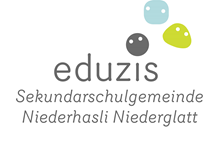 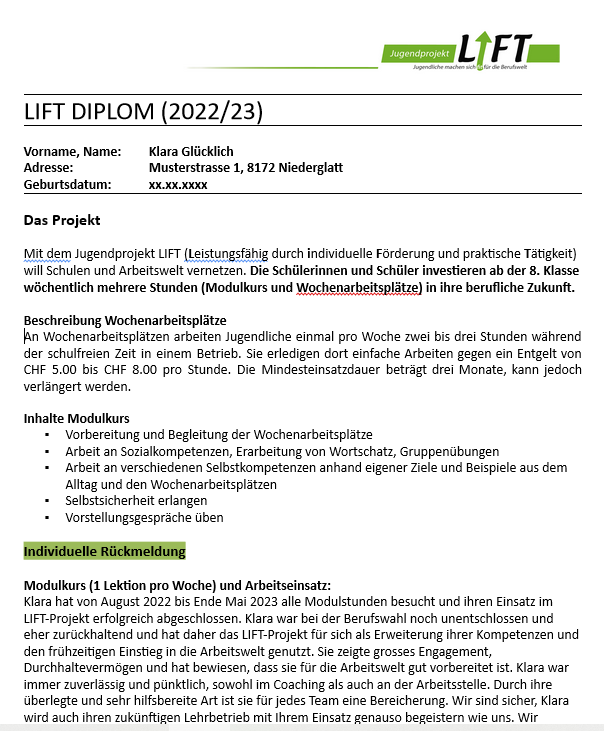 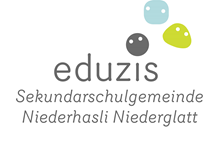 Was bringt das den Jugendlichen?
Erfahrung in der Arbeitswelt sammeln
Umgang mit Erwachsenen üben
Selbstvertrauen steigern
Durchhaltewillen stärken
Gute Arbeitsbestätigung: Beilage für Bewerbungen 
Taschengeld verdienen (CHF 5.00/Stunde)
LIFT-Diplom
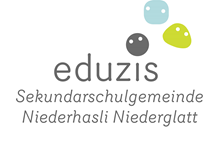 Was die Erziehungsberechtigten beitragen können
Den Vertrag unterzeichnen
Sich für die Erfahrungen der Jugendlichen im LIFT-Projekt interessieren
Das Einhalten der Arbeitszeiten kontrollieren
Bei Problemen helfen
Kontakte mit den Firmen den LIFT-Verantwortlichen überlassen
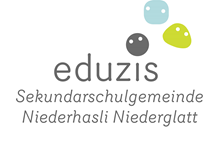 Herzlichen Dank für die Aufmerksamkeit!

               Haben Sie noch Fragen?